Academia internacional santa fe
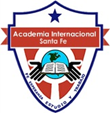 Fourth grade
Topic:  AUXILIARY CAN –CAN´T
Teacher yinela rivera
WeeK 3
pray
AUXILIARYCAN – CAN´T
PARROT CAN FLY										ELEPHANT CAN´T FLY
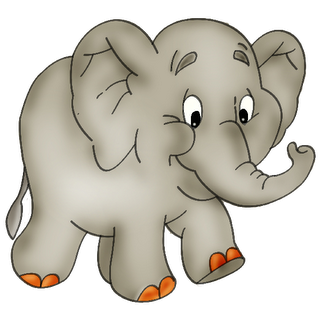 STUDENT BOOK
PAGE 7 AND 8

PAGE 12

WORKBOOK 6
Thank you. See you NEXT CLASS.   STAY AT HOME